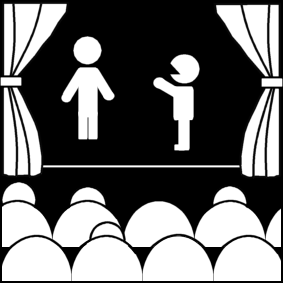 The Rise of Realism and   Twentieth-Century Realism
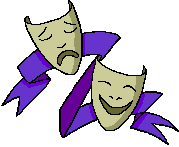 Week 13
[Part 2]
Introduction to Theatre
College of the Desert
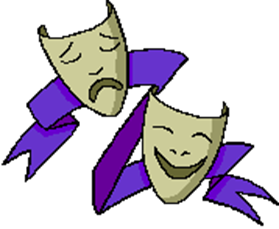 The Restoration in England
Before 1642 – the royalty supported the theatre
In 1642, a civil war – the Puritan Revolution 
Charles I was beheaded and the country’s leadership taken over by Oliver Cromwell (the Lord Protectorate – the only time in British history that England was not run by a monarch)
From 1642 - 1660, theatre was outlawed; it was connected with the monarchy and with "immoral," non-Puritan values
Music, however, was allowed, and William Davanant (a writer of masques) produced some operas with Italianate staging (with perhaps some illegal performances)
The monarchy was restored in 1660. Charles I’s son, Charles II, was restored to the throne and he loved theatre. Charles II helped bring Italianate and French styles and staging to England.
The Drury Lane and Covent Gardens became the first theatres officially licensed during this period.
The type of theatre brought back resulted in a sort of protest against the Puritan ideal, and was designed primarily for the upper classes. And then this form of theatre was in turn rebelled against.
Restoration Comedy of Manners
Characterized by: 
Witty dialogue
Sophisticated sexual behavior of a highly artificial and aristocratic society
“Virtue" comes from succeeding in catching a lover or deceiving a husband without getting caught
“Honor" comes from reputation, not integrity
“Witty"—saying things in clever ways
Use of "transparency" names: 
"Sparkish, Fidget, Squeamish" 
Mrs. Malaprop ("mal= French for "ill" -- therefore, "ill-appropriate")
Playwrights of the Restoration
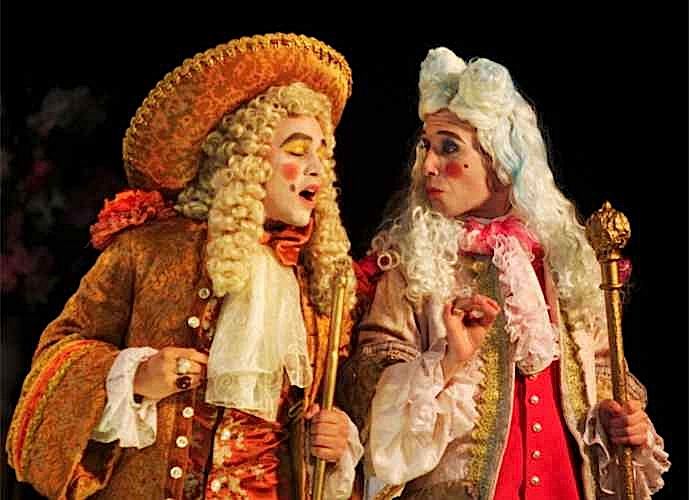 William Congreve (1670-1729)
The Way of the World (1700)
William Wycherley (1640-1715)
The Country Wife (1675) 
George Etheridge (1637-1691)
She Would If She Could (1668)

The rise of Puritanism after the Puritan Revolution
By the early 18th century (1700’s), these aristocratic and amoral plays became unpopular and the Neoclassical precept of teaching morals returned
Who was William Congreve?
According to the Theatredatabase.com:
William Congreve, the most celebrated of the Restoration comedy writers, was the son of an English officer living in Ireland, and was educated at Trinity, Dublin. 
His first play, The Old Bachelor, written at the age of twenty-three, was a great success. 
The Double Dealer, following almost immediately, brought forth the praise of Dryden, the autocrat of English letters. 
At the age of twenty-seven Congreve had gained a prestige scarcely less in importance than that of Dryden himself. Not only as a comic wit, but as a writer of noble tragedy was he esteemed. 
He promised his hopeful managers to write a play a year, but the promise was not kept. 
Love for Love appeared in 1695, followed by The Mourning Bride two years later. 
After one more comedy, The Way of the World, which seems to have been something of a failure on the boards, Congreve, at the age of thirty, gave up writing for the stage. He affected to despise the profession of dramatist.
Who was William Congreve?
According to the Theatredatabase.com:
Voltaire visited him, Dryden praised him, and Pope dedicated to him his translation of the Iliad. 
Swift, Steele, Lord Halifax, Mrs. Bracegirdle, and all the other fashionable blades and ladies of the time were his friends; and he had the honor of being buried in Westminster Abbey.
In his praise it should be said that, for almost the first time in England, he brought to the service of the stage a painstaking art. 
He cared much about the way a sentence was built, about balance, and getting the right shade of meaning. 
His diction is exactly fitted for oral use; and his pictures of the world of wealth and fashion are diverting. 
Congreve is, perhaps, the only English writer who can really be compared with Molière.
Who was William Wycherley?
William Wycherley (born 1641 – died January 1st, 1716) 
He was an English dramatist of the Restoration period, best known for the plays The Country Wife and The Plain Dealer.
The Country Wife, produced in 1672 or 1673 and published in 1675, is full of wit, ingenuity, high spirits and conventional humor.
His nickname of "Manly Wycherley" seems to have been earned by his straightforward attitude to life.
Pleasure and the stage were his only interests. 
His play, Love in a Wood, was produced early in 1671 at the Theatre Royal, Drury Lane. It was published the next year.
William Wycherley may have coined the expression "nincompoop" (certainly, the word occurs in The Plain Dealer). 
The Oxford English Dictionary also cites Wycherley as the first user of the phrase
Who was George Etheridge?
Sir George Etherege (born 1636 – died May 10th,  1692 in Paris) was an English dramatist. 
He wrote the plays The Comical Revenge or, Love in a Tub in 1664, She Would if She Could in 1668, and The Man of Mode or, Sir Fopling Flutter in 1676.
George Etherege was born in Maidenhead, Berkshire, around 1636, to George Etherege and Mary Powney, as the eldest of six children. 
Educated at Lord Williams's School where a school building was later named after him, he was also rumored to have been educated at Cambridge as well. 
Soon after the Restoration in 1660 he composed his comedy of The Comical Revenge or Love in a Tub, which introduced him to Lord Buckhurst. This was performed at the Duke's theatre in 1664, and a few copies were printed in the same year. It is partly in rhymed heroic verse, like the stilted tragedies of the Howards and Thomas Killigrew, but it contains comic scenes that are exceedingly bright and fresh.
Who was George Etheridge?
The success of this play was very great, but Etherege waited four years before he repeated his experiment. 
His temperament is best known by the names his contemporaries gave him, of "gentle George" and "easy Etheredge." 
In 1668 he brought out She Would If She Could, a comedy full of action, wit and spirit, although by some thought to be frivolous and immoral. But in this play Etherege first shows himself a new power in literature. We move in an airy and fantastic world, where flirtation is the only serious business of life. 
After his brilliant success Etheredge retired from literature, and a few years later had lost much of his fortune to gambling.
He was knighted at some time before 1679, and married a wealthy widow, Mary Sheppard Arnold. 
Etherege holds a distinguished place in English literature as one of the "big five" of Restoration comedy, inventing the comedy of manners and leading the way for the masterpieces of Congreve.
Eighteenth Century Theatre: Rationalism
Restoration comedy, an aristocratic and seemingly amoral form of theatre, declined, at least in part because of the rise of a conservative Protestant (Puritan) middle class.
Such works as Jeremy Collier’s 1698 A Short View of the Immorality and Profaneness of the English Stage helped lead popular sentiment against the Restoration theatre.
During the 1700’s, the concept of Rationalism (The Age of Reason), faith in reason, began to take over from faith in God – Rationalism begins to lead away from the strict rules of Neoclassicism. This comes from a faith in man.
Part of this led to the movement of Sentimentalism in the theatre. – asserted that each person was essentially good.
Who was Jeremy Collier?
Jeremy Collier (born September 23rd, 1650 – died April 26th, 1726) was an English theatre critic, non-juror bishop and theologian.
Collier was educated at Caius College, University of Cambridge, receiving the BA (1673) and MA (1676). 
A supporter of James II, he refused to take the oath of allegiance to William III and Mary II after the Glorious Revolution.
In the history of English drama, Collier is known for his attack on the comedy of the 1690s in his Short View of the Immorality and Profaneness of the English Stage (1698), which draws for its ammunition mostly on the plays of William Congreve.
At the start of the English Civil War (1642) theatres were closed and in 1647 a law was passed to punish anyone who participated in or viewed drama. 
After the war, the Puritans, under Oliver Cromwell, had control of most of the English government. 
They placed heavy restrictions on entertainment and entertainment venues that were perceived as being pagan or immoral.
Who was Jeremy Collier?
In the English Restoration (1660), playwrights reacted against the Puritanical restrictions with much more decadent plays. The plays produced in the Restoration drew comparisons to the great Elizabethan dramas by critics of the day. However, these plays were considered vulgar because they mocked and disrespected marriage, morals, and the clergy. 
Furthermore, King Charles II allowed women to act on stage. 
Collier's pamphlets sought to stem the spread of vice but turned out to be the sparks that kindled a controversial flame between like-minded Puritans and Restoration dramatists.
Collier devotes nearly 300 pages to criticize what he perceived as profanity and moral degeneration in the stage productions of the era. 
This ranged from general attacks on the morality of Restoration theatre to very specific indictments of playwrights of the day. 
Collier argued that a venue as influential as the theatre—it was believed then that the theatre should be providing moral instruction—should not have content that is morally negative. 
These pamphlets began a pamphlet war between Collier and some playwrights. Many of the playwrights responded with equally heated attacks, but some were so deeply affected, they withdrew from theatre permanently or substantially changed their approach to writing comedies, William Congreve amongst them.
Eighteenth Century Theatre: Sentimentalism
Sentimentalism is characterized by an over-emphasis on arousing sympathetic responses to misfortune
Begins in England, 1690’s to 1730’s
Resulted in Sentimental Comedies / tearful comedies: 
More conservative, middle-class, sentimental, moralistic
Sir Richard Steele (1672-1729) – sought to arouse noble sentiments
Wanted a "pleasure too exquisite for laughter"
He wrote The Conscious Lovers (1722)
A sentimental comedy with protagonists drawn from the middle class. The heroine, Indiana, after many trials, is discovered to be the daughter of a rich merchant – so she can marry, and thus a happy resolution. Servants have some funny scenes.
The 18th century view held that people are good; their instincts let them retain goodness. People could retain virtue by appealing to virtuous human feelings.
Oliver Goldsmith (1731-1774)
Wrote "laughing comedies" – sentimental comedies intended to make people laugh
He wrote She Stoops to Conquer (1773)
Mistaken identities, benign trickery, keep two lovers apart
Richard Sheridan
Wrote The Rivals (1775 – Mrs. Malaprop was a character)
Also wrote School for Scandal (1777)
Who was Sir Richard Steele?
According to Britannica.com:
Sir Richard Steele (born 1672 in Dublin, Ireland — died  Sept. 1, 1729 in Wales) 
He was an English essayist, dramatist, journalist, and politician, best known as principal author (with Joseph Addison) of the periodicals The Tatler and The Spectator.
He was sent to study in England at Charterhouse in 1684 and to Christ Church, Oxford, in 1689. 
At Charterhouse he met Joseph Addison, and thus began one of the most famous and fruitful of all literary friendships, which lasted until disagreements (mainly political) brought about a cooling and a final estrangement shortly before Addison’s death in 1719. 
Steele moved to Merton College in 1691 but, caught up with the excitement of King William’s campaigns against the French, left in 1692 without taking a degree to join the army. 
He was commissioned in 1697 and promoted to captain in 1699, but, lacking the money and connections necessary for substantial advancement, he left the army in 1705.
1701 Steele wrote his first comedy, The Funeral. Performed at Drury Lane “with more than expected success,” this play made his reputation and helped to bring him to the notice of King William and the Whig leaders.
Who was Sir Richard Steele?
According to Britannica.com:
Late in 1703 he followed this with his only stage failure, The Lying Lover, which ran for only six nights, being, as Steele said, “damned for its religiousness.” 
Judgmental and ill-constructed, with much moralizing, it is nevertheless of some historical importance as one of the first sentimental comedies.
A third play, The Tender Husband, with which Addison helped him (1705), had some success, but Steele continued to search for advancement and for money.
Steele’s most important appointment in the early part of Queen Anne’s reign was that of gazetteer—writer of The London Gazette, the official government journal. 
Although this reinforced his connection with the Whig leaders, it gave little scope for his artistic talents, and, on April 12, 1709, he secured his place in literary history by launching the thrice-weekly essay periodical The Tatler. 
Writing under the name (already made famous by the satirist Jonathan Swift) of Isaac Bickerstaff, Steele created the mixture of entertainment and instruction in manners and morals that was to be perfected in The Spectator (nonpolitical and was enormously successful).
Who was Oliver Goldsmith?
According to Britannica.com:
Oliver Goldsmith  (born Nov. 10, 1730 in Ireland — died  April 4, 1774 in London). 
He was an Anglo-Irish essayist, poet, novelist, dramatist, and eccentric, made famous by such works as the series of essays The Citizen of the World, or, Letters from a Chinese Philosopher (1762), the poem The Deserted Village (1770), the novel The Vicar of Wakefield (1766), and the play She Stoops to Conquer (1773).
By 1762 Goldsmith had established himself as an essayist with his Citizen of the World, in which he used the device of satirizing Western society through the eyes of an Oriental visitor to London. 
By 1764 he had won a reputation as a poet with The Traveller, the first work to which he put his name. It embodied both his memories of tramping through Europe and his political ideas. 
In 1766 Goldsmith revealed himself as a novelist with The Vicar of Wakefield (written in 1762), a portrait of village life whose idealization of the countryside, sentimental moralizing, and melodramatic incidents are underlain by a sharp but good-natured irony.
Who was Oliver Goldsmith?
According to Britannica.com:
In 1768 Goldsmith turned to the theatre with The Good Natur’d Man, which was followed in 1773 by the much more effective She Stoops to Conquer, which was immediately successful. This play has outlived almost all other English-language comedies from the early 18th to the late 19th century by virtue of its broadly farcical horseplay and vivid, humorous characterizations.
He was one of the oddest personalities of his time.
Goldsmith’s success as a writer lay partly in the charm of personality originated by his style—his affection for his characters, his mischievous irony, and his spontaneous interchange of cheerfulness and sadness.
In his novel and plays Goldsmith helped to humanize his era’s literary imagination, without growing sickly or mawkish. 
Goldsmith saw people, human situations, and indeed the human predicament from the comic point of view; he was a realist, something of a satirist, but in his final judgments unfailingly charitable.
Who was Richard Sheridan?
According to Britannica.com:
Baptized November 4, 1751, Dublin, Ireland—died July 7, 1816, London, England)
He was an Irish-born playwright, impresario, orator, and Whig politician. 
His plays, notably The School for Scandal (1777), form a link in the history of the comedy of manners between the end of the 17th century and Oscar Wilde in the 19th century.
After his marriage Sheridan turned to the theatre for a livelihood. 
His comedy The Rivals opened at Covent Garden Theatre, London, in January 1775. It ran an hour longer than was usual, and, because of the offensive nature and poor acting of the character of Sir Lucius O’Trigger, it was hardly a success. 
Drastically revised and with a new actor as Sir Lucius, its second performance 11 days later won immediate applause. The situations and characters were not entirely new, but Sheridan gave them freshness by his rich wit, and the whole play reveals Sheridan’s remarkable sense of theatrical effect. 
The play is characteristic of Sheridan’s work in its genial mockery of the affectation displayed by some of the characters. Even the malapropisms that slow down the play give a proper sense of caricature to the character of Mrs. Malaprop.
What Sheridan learned from the Restoration dramatists can be seen in The School for Scandal, produced at Drury Lane in May 1777. That play earned him the title of “the modern Congreve.”
In person Sheridan was often drunken, moody, and indiscreet, but he possessed great charm and powers of persuasion.
Serious Drama in the 18th Century
Joseph Addison (1672-1719)
Cato (1713) is considered a masterpiece

Heroic Tragedy:
Written in "heroic verse," which used "couplets," verses of iambic pentameter that are rhymed; it was an attempt to reproduce the French "Alexandrine" verse, which used 12 syllables per line and has no equivalent in English.
Dealt with conflicts between love and honor or duty, contained violent action, were melodramatic (the heroes were flawless and the heroines innocent).
These eventually declined in public favor – they were easily ridiculed and imitated.
Became replaced with more Neoclassical plays, such as:
John Dryden (1631-1700)
All for Love – a reworking of Shakespeare’s Antony and Cleopatra, with neoclassical ideals
Who was John Dryden?
According to Britannica.com:
John Dryden (born Aug. 9th, 1631 in England — died May 1st, 1700 in London)
He was an English poet, dramatist, and literary critic who dominated the literary scene of his day that it came to be known as the Age of Dryden.
Soon after his restoration to the throne in 1660, Charles II granted two patents for theatres, which had been closed by the Puritans in 1642. Dryden soon joined the little band of dramatists who were writing new plays for the revived English theatre.
His first play, The Wild Gallant, a farcical comedy with some strokes of humor and a good deal of shameless dialogue, was produced in 1663; it was a comparative failure.
In January 1664 he had some share in the success of The Indian Queen, a heroic tragedy in rhymed couplets in which he had collaborated with Sir Robert Howard, his brother-in-law. 
In the spring of 1665 Dryden had his own first outstanding success with The Indian Emperour, a play that was a sequel to The Indian Queen.
In 1667 Dryden had another remarkable hit with a tragicomedy, Secret Love, or the Maiden Queen, which appealed particularly to the king.
In 1668 Dryden published Of Dramatick Poesie, an Essay, a leisurely discussion between four contemporary writers of whom Dryden (as Neander) is one. 
This work is a defense of English drama against the champions of both ancient Classical drama and the Neoclassical French theatre; it is also an attempt to discover general principles of dramatic criticism. This is the first substantial piece of modern dramatic criticism.
In 1668 Dryden agreed to write exclusively for Thomas Killigrew’s company at the rate of three plays a year and became a shareholder entitled to one-tenth of the profits. Although Dryden averaged only a play a year, the contract apparently was mutually profitable.
Other 18th Century Forms
Ballad Opera
Sections of dialogue alternating with lyrics set to popular tunes
John Gay’s The Beggar’s Opera (1728) 
Satirized British politics, using Georg Frederick Handel’s Messiah and other tunes, a precursor to musical comedy.

Farce was also popular
Henry Fielding was popular in the 1730’s

Pantomimes – became popular by 1715
Combined dancing and mime, done to music, with elaborate scenery and special effects – done as an afterpiece after plays. They combined commedia, farce, mythology.
The Harlequin came from these pantomimes – with his magic wand, the scenery would change. 
Primarily visual and aural entertainment. Because the scenery was commissioned, there was often innovative scenery.
Who was Henry Fielding?
According to Britannica.com:
Henry Fielding was born April 22, 1707 and died  Oct. 8, 1754 
He was a novelist and playwright, who, with Samuel Richardson, is considered a founder of the English novel. 
Among his major novels are Joseph Andrews (1742) and Tom Jones (1749).
He had established the tradition of a realism presented in panoramic surveys of contemporary society that dominated English fiction until the end of the 19th century.
The Theatrical Licensing Act of 1737 is alleged to be a direct response to his activities. The particular play that triggered the Licensing Act was the unproduced, anonymously authored, The Golden Rump, but Fielding's dramatic satires had set the tone. 
Once the act was passed, political satire on the stage became virtually impossible, and playwrights whose works were staged were viewed as suspect. 
Fielding therefore retired from the theatre and resumed his career in law in order to support his wife Charlotte Craddock and two children, by becoming a lawyer.
Staging in the 18th Century Theatre
Generally Italianate, but English theatres used a forestage – the apron
Two doors were in the proscenium opening on to the apron
Most of the acting was done on the forestage
The apron had been as large as the stage space, but by 1750, it was back to being as small as in Italy and France
Theatres increased in size
From seating 650 people during the Restoration to 1,500 people by 1750
The stage extended out into the pit, there were still galleries and boxes (private galleries)
Grooves were installed in the raked stages
Usually stock sets were used, lit by candle-light
Costumes were elaborate and contemporary
Staging in the 18th Century Theatre
Most Revolutionary Change!!:
Women on stage!
Acting companies used women for all female parts except witches and old women
It was common for "lines of business" to emerge: the kind of role one would play and seldom stray from. 
Many companies used "possession of parts": an agreement that when an actor joins a company he "owns" a particular role.
This led to traditionalism and conservatism.
Vocal power and versatility seemed to be essential.
"Playing for points" was common: getting applause and doing an encore after particular speeches; as you can imagine, this wasn’t very realistic.
Some acting companies shared salaries, playing "benefits" to earn up to a year’s salary (the opposite of what a "benefit" is today).
The "repertory" system was common: rotating a large number of plays.
Works Cited
Allen, Walter E. “Henry Fielding.” Encyclopædia Britannica, Encyclopædia Britannica, inc., 15 Nov. 2017, www.britannica.com/biography/Henry-Fielding. 

Fletcher, M. “William Congreve (1670-1729).” Theatre Database, 1927, www.theatredatabase.com/17th_century/william_congreve_001.html. 

Mutter, Reginald P.C. “Sir Richard Steele.” Encyclopædia Britannica, Encyclopædia Britannica, inc., 13 Apr. 2016, www.britannica.com/biography/Richard-Steele. 

Price, Cecil John Layton. “Richard Brinsley Sheridan.” Encyclopædia Britannica, Encyclopædia Britannica, inc., 21 Aug. 2017, www.britannica.com/biography/Richard-Brinsley-Sheridan. 

Sutherland, James R. “John Dryden.” Encyclopædia Britannica, Encyclopædia Britannica, inc., 23 Aug. 2017, www.britannica.com/biography/John-Dryden.
Works Cited
The Editors of Encyclopædia Britannica. “Oliver Goldsmith.” Encyclopædia Britannica, Encyclopædia Britannica, inc., 21 Aug. 2017, www.britannica.com/biography/Oliver-Goldsmith-Anglo-Irish-author.